ILAS国際リーダーシップ強化プログラム OWL へようこそ
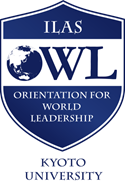 2023.04.24
基本コンセプト
OWLとは？
どんなポイントプログラム？
メリットは何？
OWL認定証はどんなの？

   ポイントの集め方
ルール１・２
学会の取り扱い

海外渡航
自動認定
個別申請が必要な海外渡航

便利な機能
履歴のダウンロードボタン
LINEアカウント

OWL登録の方法
Agenda
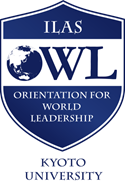 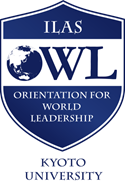 OWLとは
Orientation for World Leadership  の略で、「世界で通用する国際リーダーとしての能力への志向」を意味しています。
京都大学 国際高等教育院の国際リーダーシッププログラムOWLは、
学生に 「世界中どこででもやっていける」という自信とたくましさを涵養し、
リーダーシップ、問題解決能力、持久力、柔軟性をかね備えた国際人の輩出
を目指します。
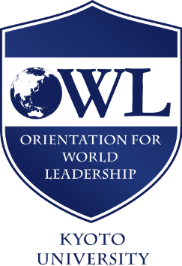 登録から認定証発行までの流れは？
自分の国際交流活動が記録され、客観的な情報を第三者に提示できる

学生の間に参加した国際課外活動が記録として残り、また客観的な情報として第三者に提示できます。自分の国際性を立証し、アピールができます。また、面接時の話題提供にも役立ちます。(e.g. 留学時やチューターとしての忘れがたい思い出や感激したことなど）

自分の国際リーダーとしての成長を測れ、自信が持てる

登録時に国際的能力やスキル、姿勢について自己評価を行い、目標を設定してください。 OWL認定証発行時に再度自己評価を行い、自分の成長が確認できます。
　　　　　　
OWLを通して、常に最新の国際交流関連情報が得られる

ILASの課外講座や国際交流イベント、部局イベント、留学説明会、  海外渡航派遣募集の情報などがUp-to-Dateに一覧でき、見落としません。
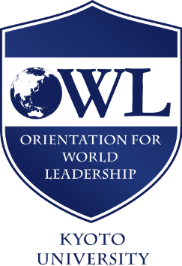 どんなメリットがあるの？
OWL認定の基本コンセプト　　　　（＊は要申込み）　　　　2022.04.27.
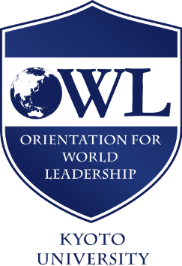 ポイントの集め方
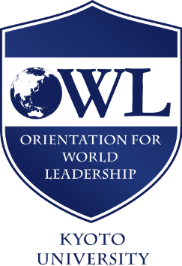 １.　ポイントルール　（原則）
 累計履修時間で判定　
           M１：ｘ　≦　６ｈ
           M２：６ｈ＜　x　≦３０h
           M３：３０ｈ＜　ｘ　

 部分点ルール原則（担当教員が希望した場合のみ / 担当教員によるルール変更可）
           総履修時間の80%に出席で、フルポイント
           総履修時間の50％出席で、１点減点
           M1のイベントでは部分ポイントは、認めない。 

ポイント点追加の特例
	M1/M2のイベントまたはシンポジウム等において日本語以外で発表した場合や、リーダーとして企画運営を支援したとOWL運営委員会が認める者には、それぞれ本来のポイントに加え、＋１ポイントを付与する。M3のイベントについては、追加のポイントを付与しない。
ポイントの集め方
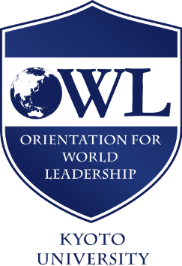 ２．学会参加のポイント取り扱い
海外渡航認定
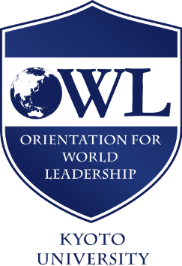 １.  海外渡航経験の認定
現地滞在日数：６日以上（現地到着・出発日も含む）
現地とは、海外渡航の目的地である。
１回の海外渡航が６日未満の場合、複数回の渡航で累積日数が６日以上になれば、要件を満たす （システム自動認識）
２．海外渡航の種類
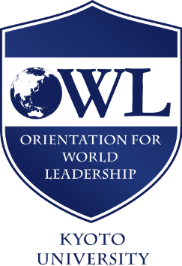 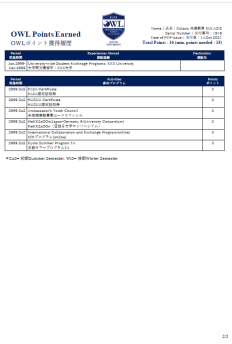 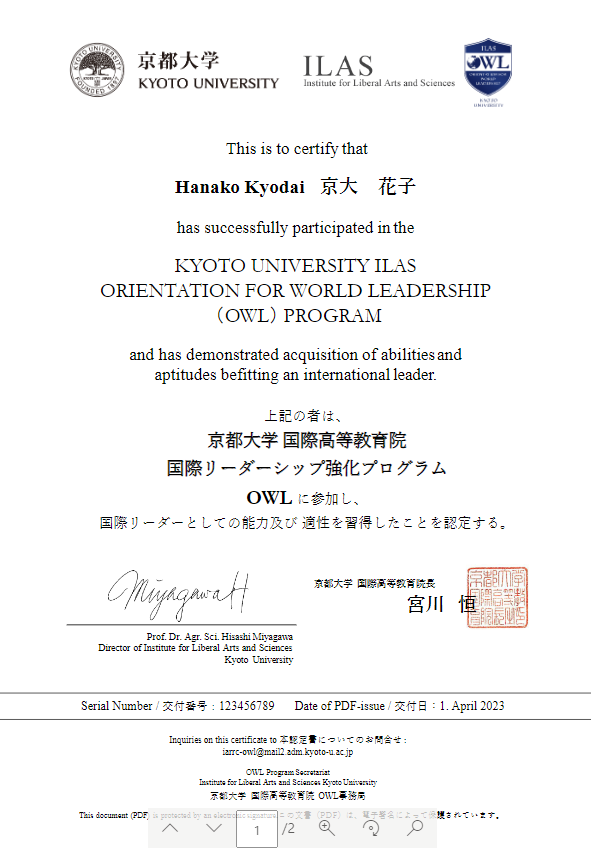 OWL認定証はどんなの？
便利な機能１：いつでも状況を把握！　　履歴ダウンロードボタン
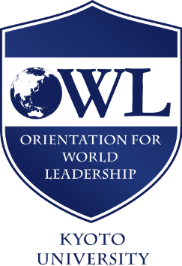 認定証発行の要件を満たさなくとも、これまでの履歴をダウンロードできる

認定証発行には、最終自己評価が必須になります。初回の自己評価を保存しておくと、自分の成長を最後に比較、確認できます。

ヒント　初回自己評価を行っていない方は、早めにお済ませください。
便利な機能２：　OWLイベントを逃すな！
京都大学ILAS OWLの LINEアカウント
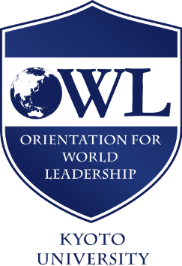 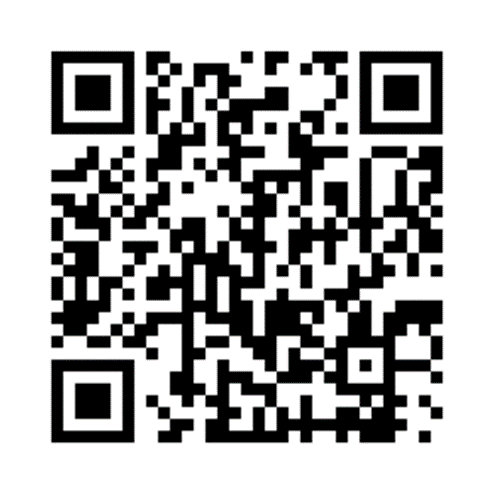 OWLポイントの付くイベントをLINEから直でお知らせします。



追加ボタンを押してください。
QRコードのアドレス
https://lin.ee/zOF3l0M
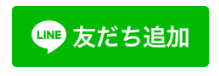 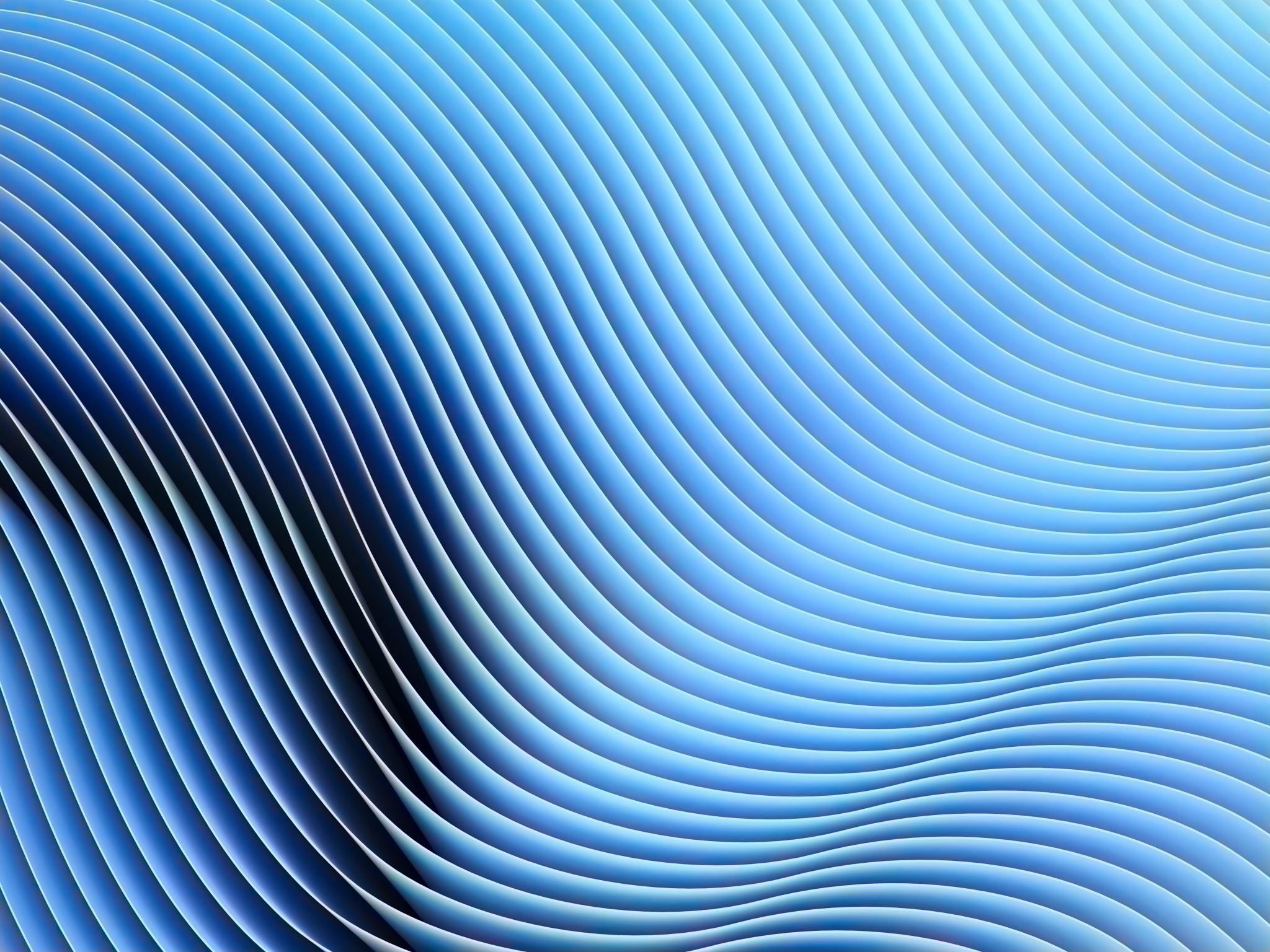 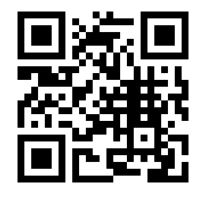 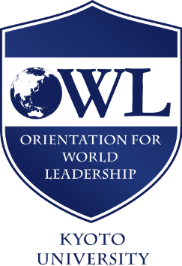 OWL登録の方法
OWLプログラムについてもっと知りたい方に
OWL情報サイト
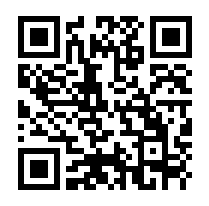 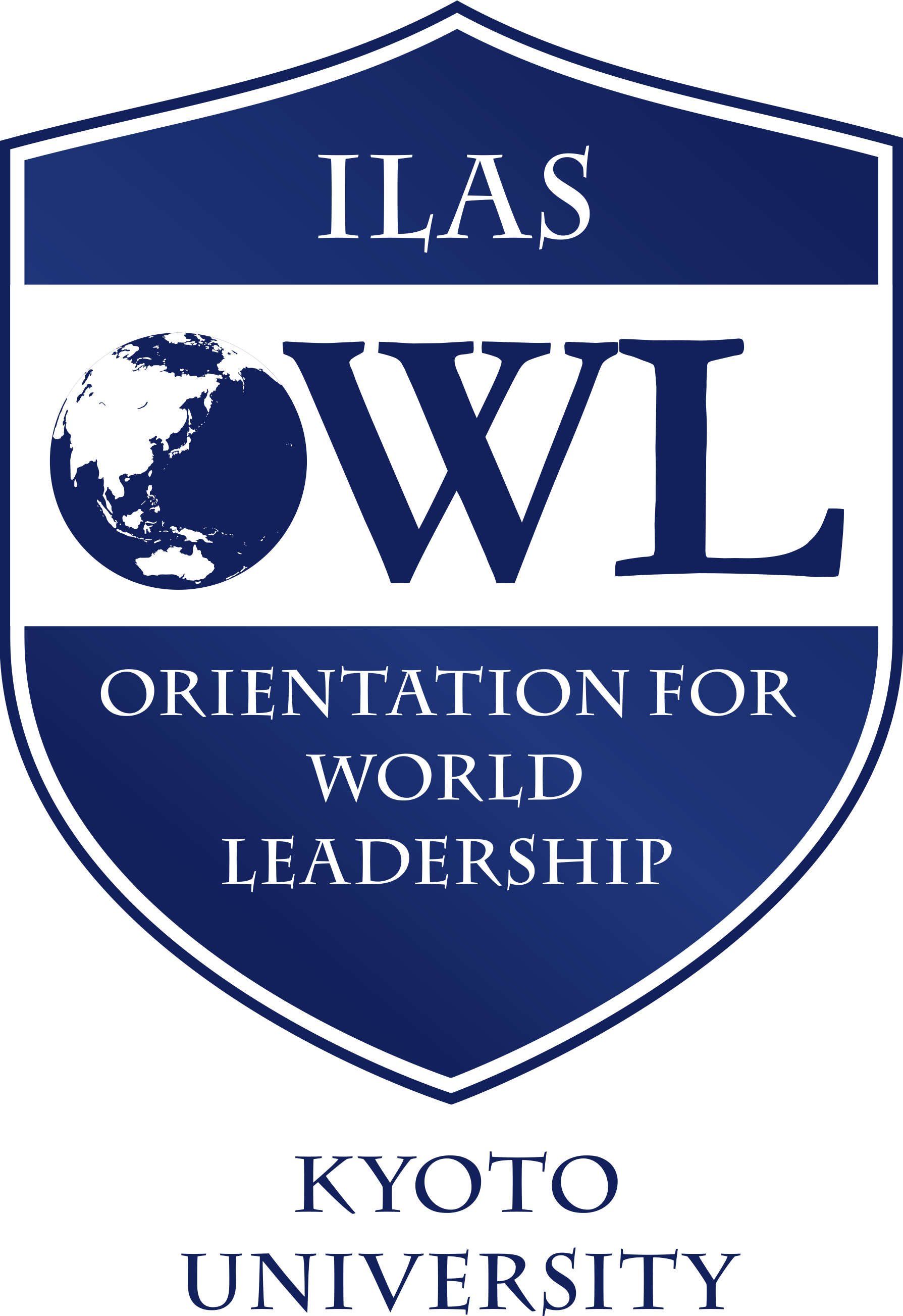